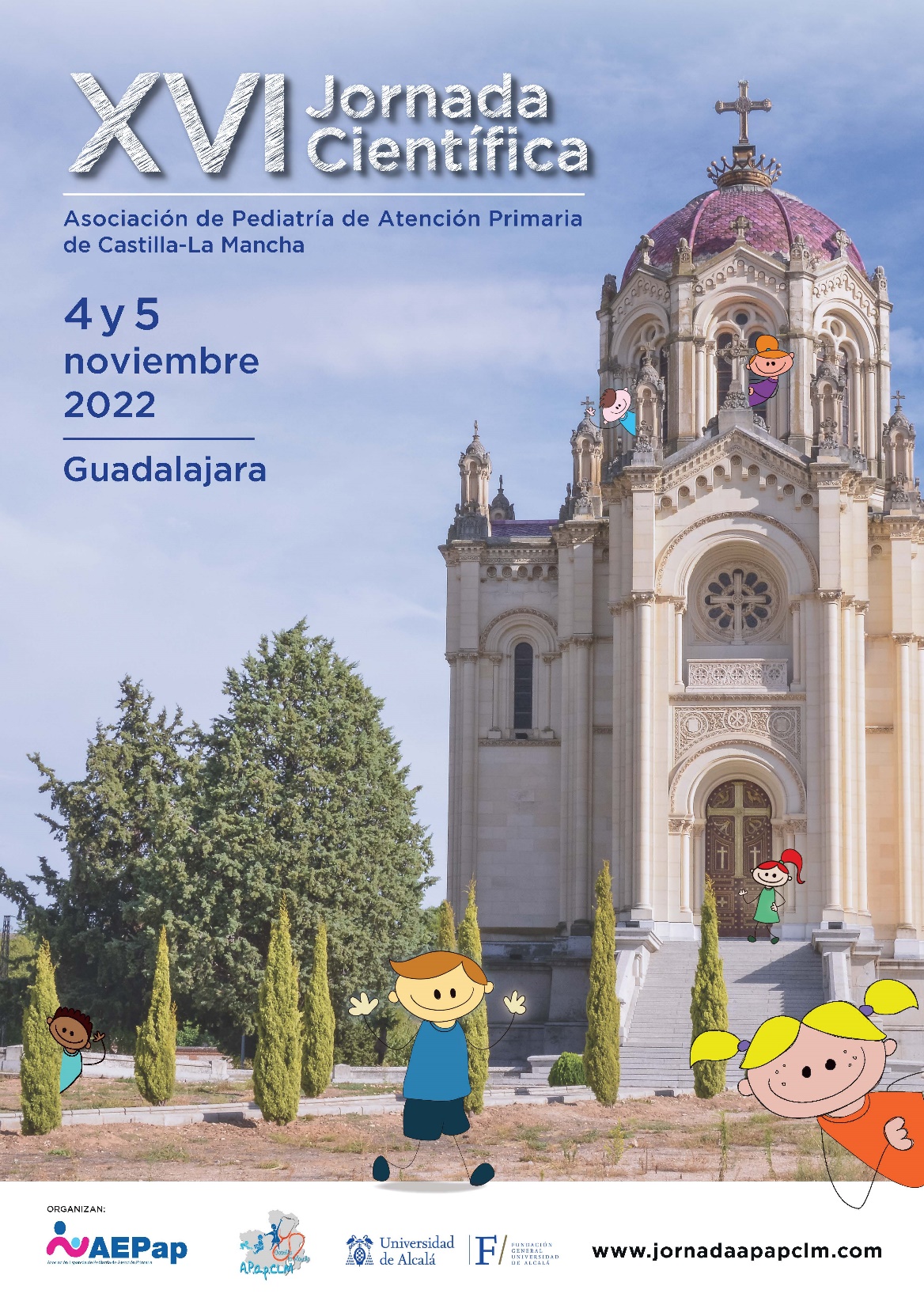 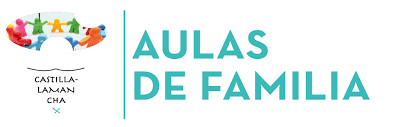 Carmelo Domínguez ÚnicaMaría López Ramos
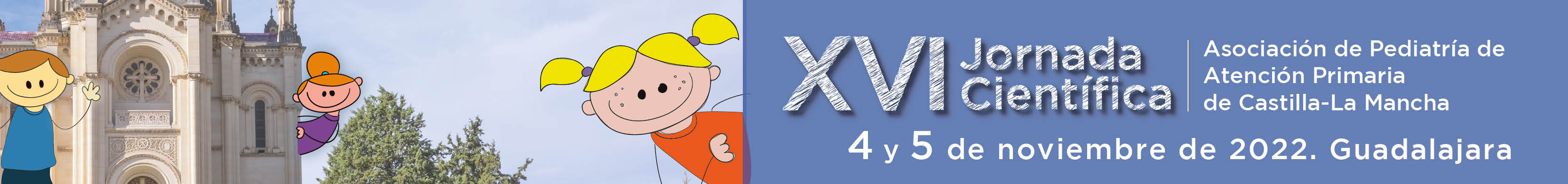 ¿Qué es Aulas de familia?
¿Quiénes somos?
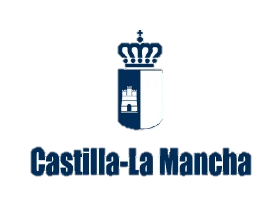 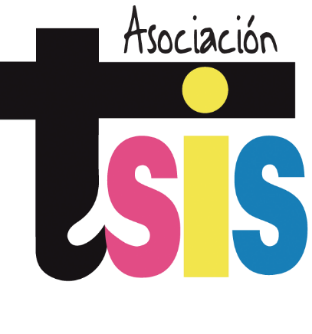 Parentalidad positiva
Plan Cuida
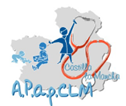 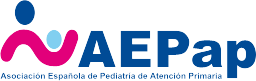 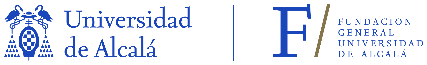 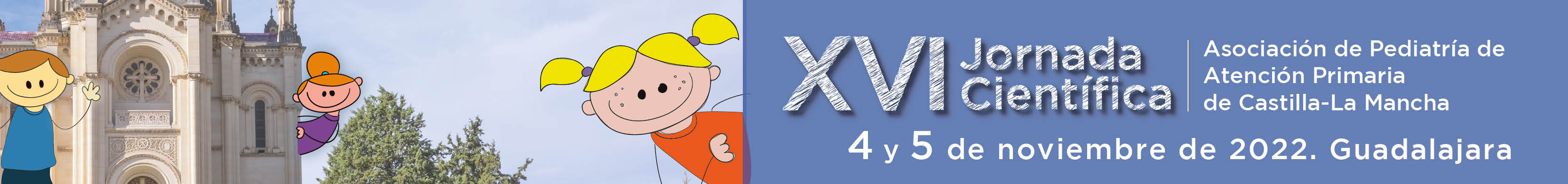 Talleres que realizamos
Charlas de ámbito general
Talleres de ámbito específico
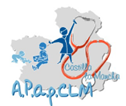 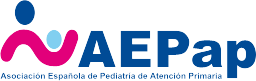 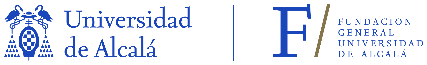 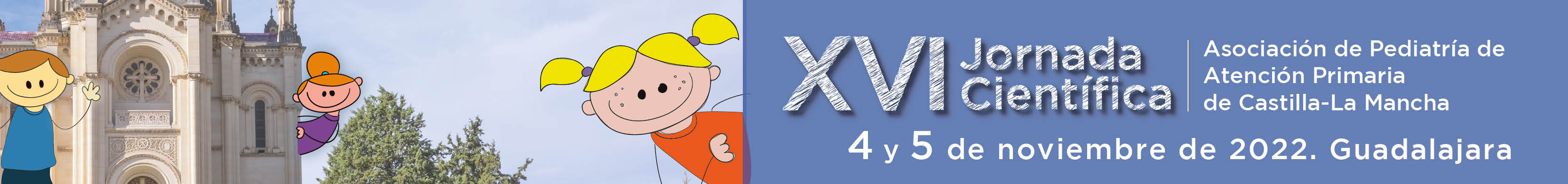 Talleres de ámbito general
Según las edades de los hijos/as:
0-5 años
Posibilidad de realizarse de manera presencial o vía Zoom
6-12 años
Para familias según el momento evolutivo de los hijos/as
13-17 años
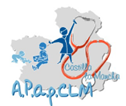 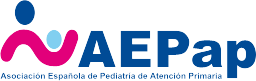 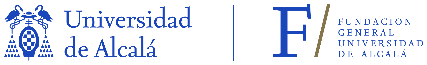 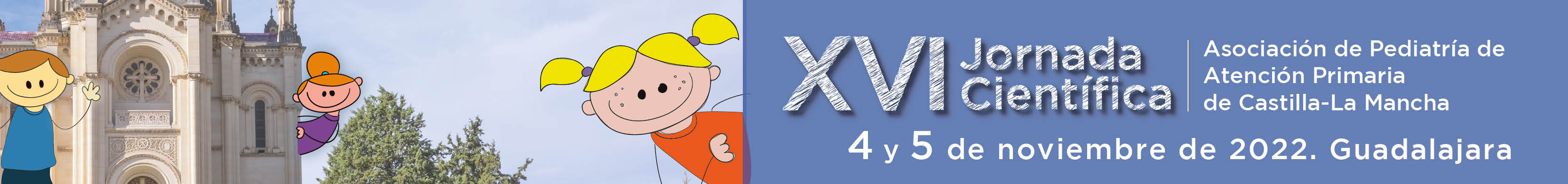 Talleres de ámbito específico
Caminar en familia
Familias derivadas de la sección de Menores con pronóstico favorable de reagrupación
Se realizan de manera presencial
El mundo interior del niño/a
Para familias acogedoras derivadas de la sección de Menores
Para familias derivadas de servicios externos
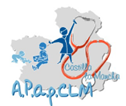 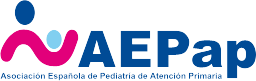 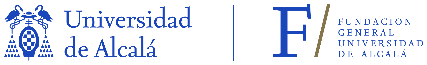 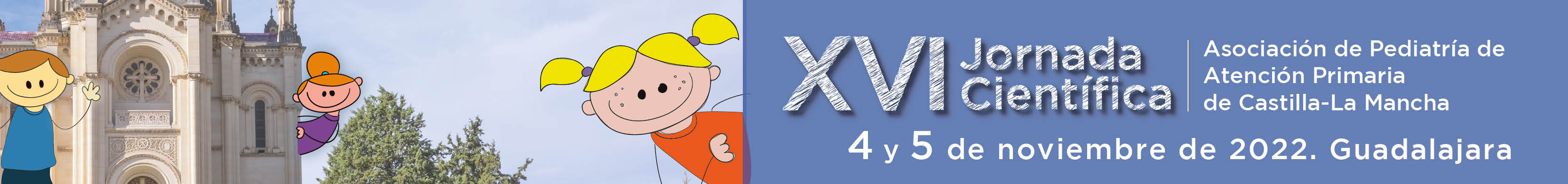 Familias con hijos/as de entre 13 y 17 años. 7 sesiones totales, una a la semana. Se trabaja con las madres y/o padres para apoyar el proceso educativo y evolutivo de la adolescencia, ayudándoles a conocerla mejor y aportando herramientas educativas para promover una mejora de la convivencia. (PRESENCIAL)
Vivir la adolescencia
Familias con hijos/as de entre 6 y 12 años. Un taller a la semana, aproximadamente 10 sesiones totales. El objetivo principal es fomentar la parentalidad positiva a través de adquirir herramientas para ello y compartir las que tenemos.Se trabaja con las madres/padres y con los peques, por separado y posteriormente en conjunto. Actividades formativas y dinámicas, a través del trabajo en grupo. (PRESENCIAL)
Aprender juntos, crecer en familia
10 sesiones totales, una semanal. El objetivo de este programa es proporcionar a los padres o madres en proceso de separación o separadas las habilidades y estrategias necesarias para reducir el nivel de estrés provocado por la etapa de cambio que está viviendo la familia. No es un programa terapéutico o de mediación familiar. Si es un programa grupal, educativo y preventivo. (ONLINE O PRESENCIAL). Hay dos modelos de taller: se puede trabajar de manera presencial con uno de los progenitores y con los peques, o solo con los progenitores.
Egokitzen
Crecer felices en familia
Familias con hijos/as de entre 0 y 5 años. 7 sesiones totales, una a la semana. Se trabaja con las familias para apoyarles y dotarles de herramientas durante la primera infancia. (PRESENCIAL)
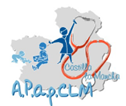 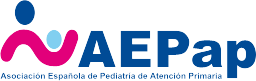 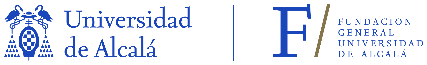 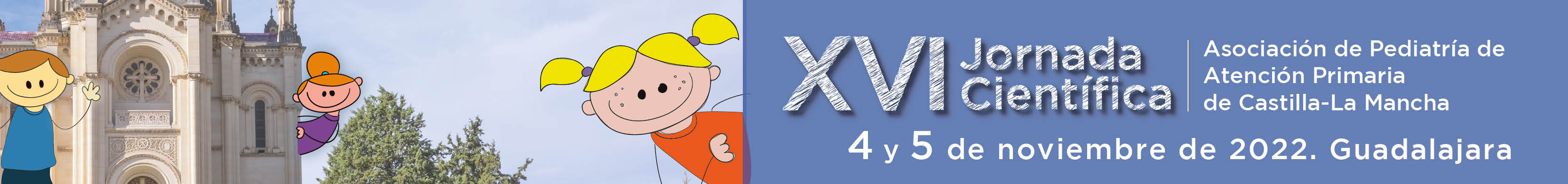 ¿Cómo puedo ver los talleres que hay?
https://infanciayfamilias.castillalamancha.es/crianza-convivencia-familiar/aulas-de-familia
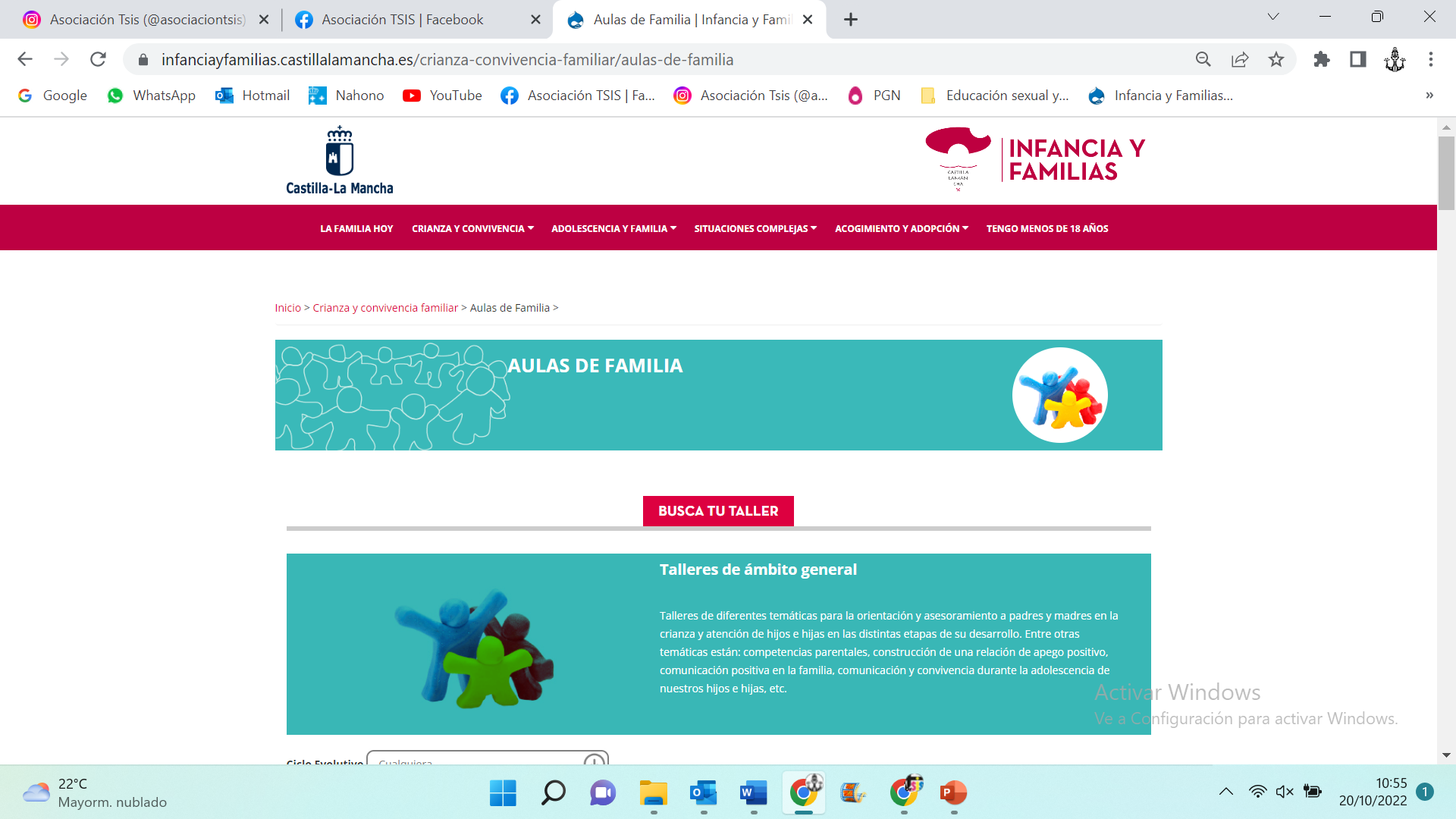 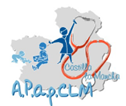 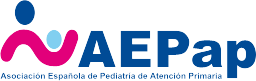 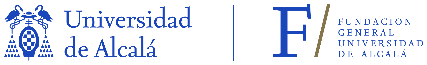 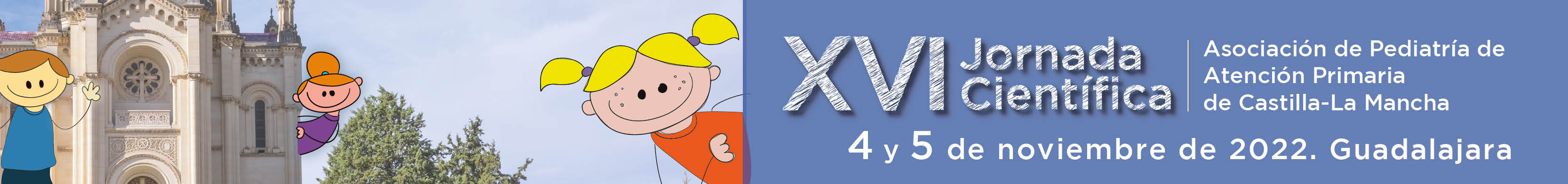 ¿Cómo puedo solicitar más información?
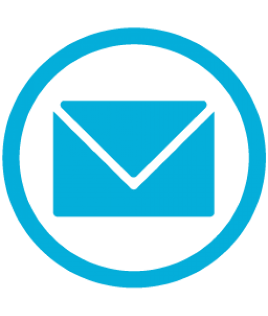 aulasdefamilia.bs@jccm.es
925 27 45 52
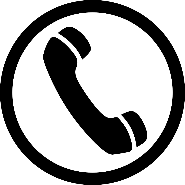 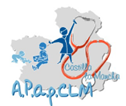 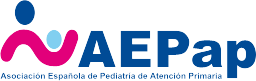 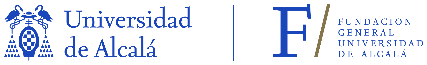 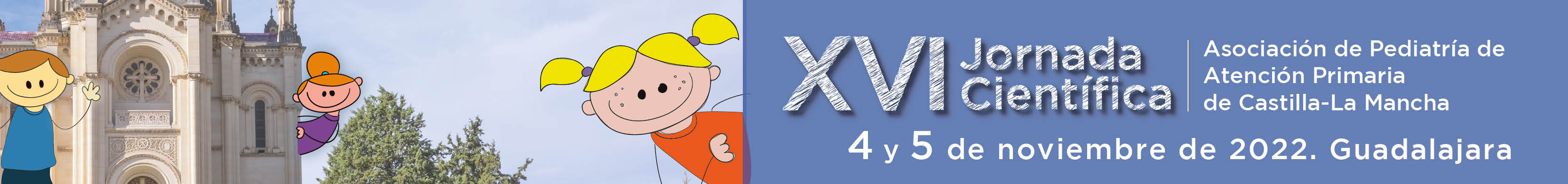 En Guadalajara
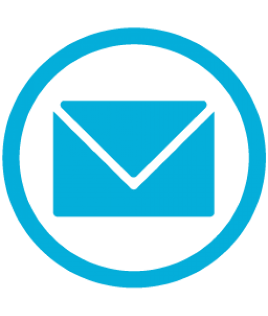 auladefamilia@asociaciontsis.es
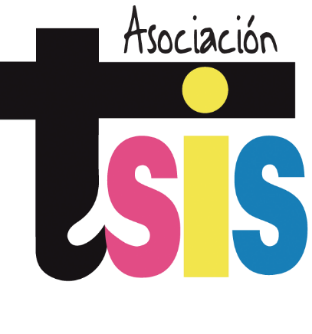 681343273
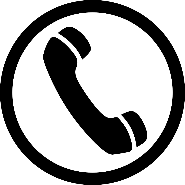 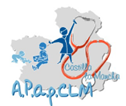 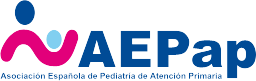 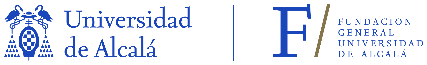